In Case of Emergency
Dial 9-1-1 on an Argonne phone or 630-252-1911 on your cell phone and follow operator instructions
1
Emergency evacuation from the conference center
In case of fire or other emergencies follow the exit signs
EXIT
EXIT
EXIT
EXIT
EXIT
EXIT
EXIT
EXIT
2
Assembly area following evacuation
Follow the yellow path below to Bldg. 241 overhang area
241
Overhang area
3
Emergency shelters
Proceed to rest rooms, catering area, loading dock, and stairwells
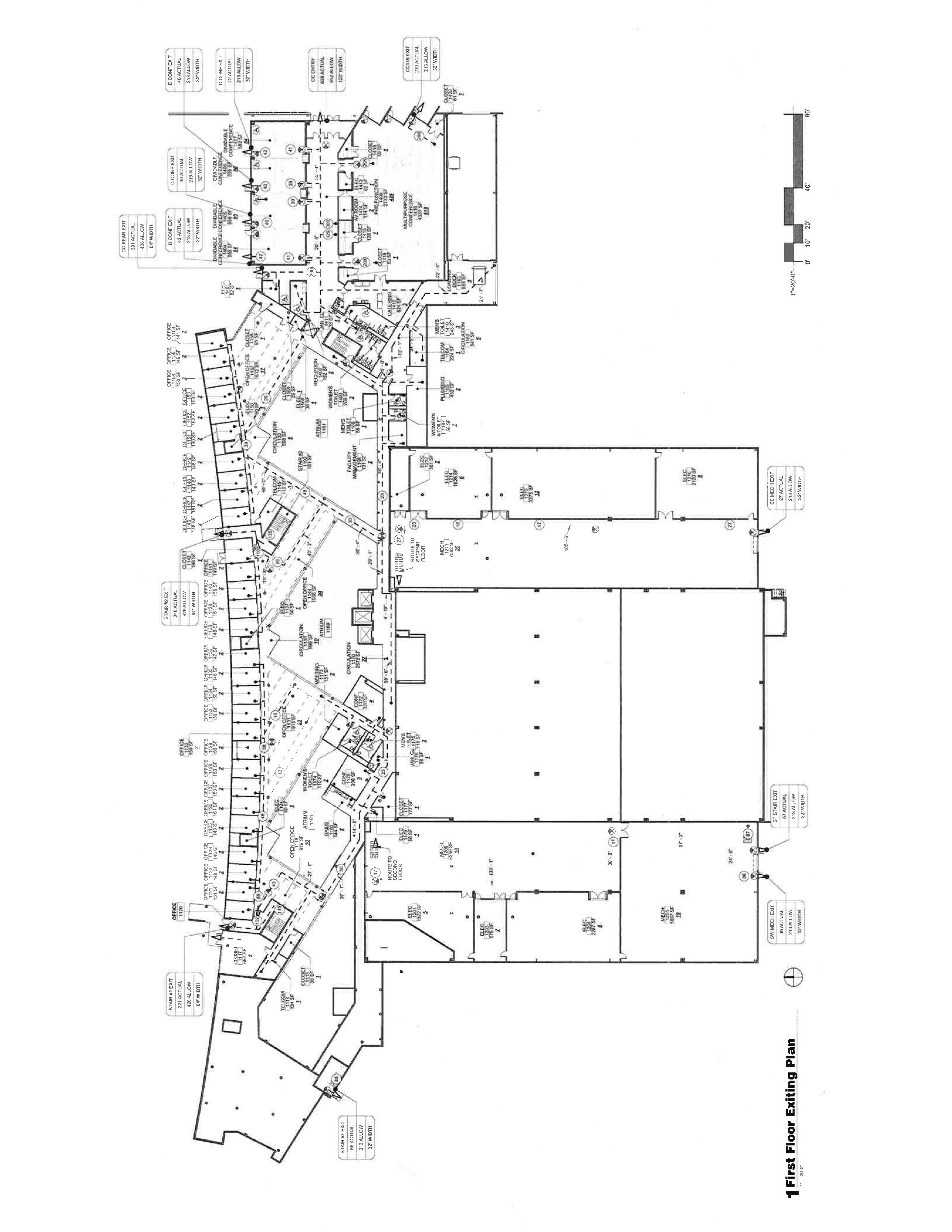 4
Amenities
Rest Rooms
Designated smoking area
Men's and women's rest rooms are located just outside the entrance to the main 7 story section of the building on the east side of the Conference Center.
There is a dedicated smoking area just outside the Conference Center around the corner of the main entrance on the north side of the building.
Please use the smokers’ receptacle located within the area.
5